Your company
2020
POWERPOINT
TEMPLATE
CONTENTS
01 · Click here to add your text
02 · Click here to add your text
03 · Click here to add your text
04 · Click here to add your text
01
Your text here

Having begun in one line, resolve to fight it out on that line, to lead in it, adopt every improvement
Your text here

Having begun in one line, resolve to fight it out on that line, to lead in it, adopt every improvement
Your text here

Having begun in one line, resolve to fight it out on that line, to lead in it, adopt every improvement
Your text here

And here is the prime condition of success, the great secret: concentrate your energy, thought
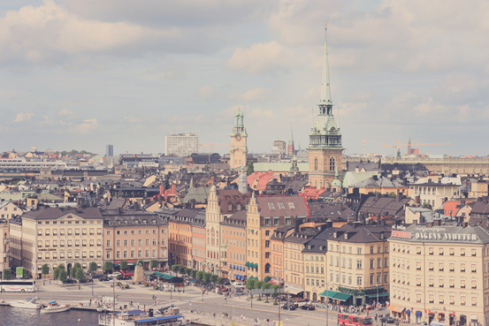 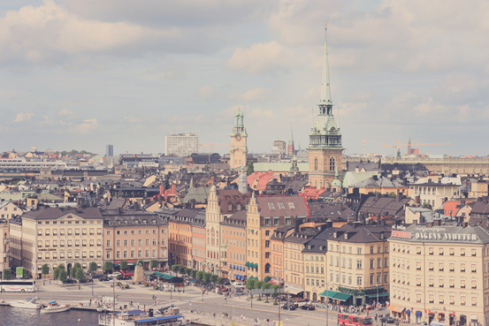 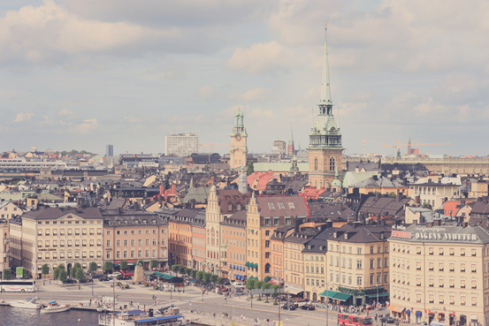 Your text
02
Having begun in one line, resolve to fight it out on that line, to lead in it, adopt every improvement, have the best machinery, and know the most about it.
Your text here

And here is the prime condition of success, the great secret: concentrate your energy, thought
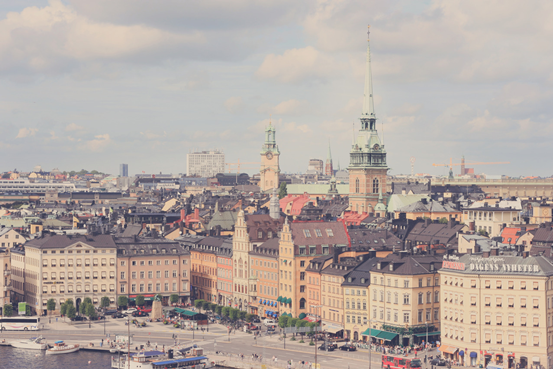 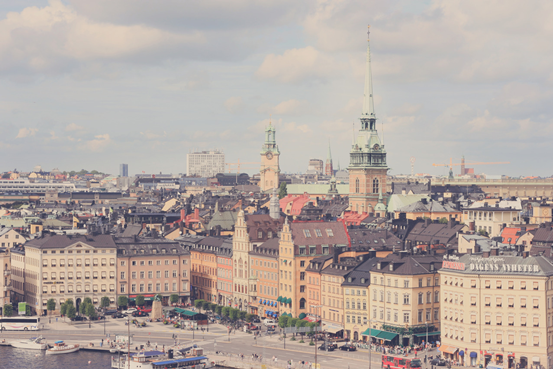 Your text
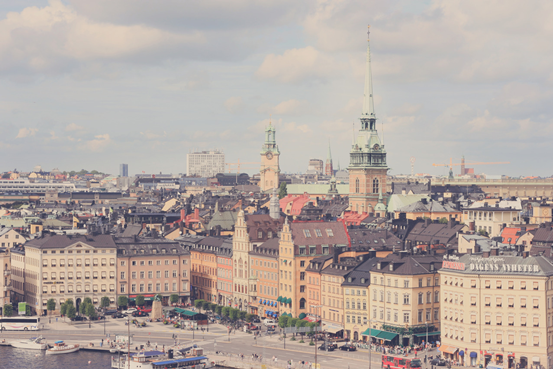 03
Having begun in one line, resolve to fight it out on that line, to lead in it, adopt every improvement, have the best machinery, and know the most about it.
Your text here

And here is the prime condition of success, the great secret: concentrate your energy, thought
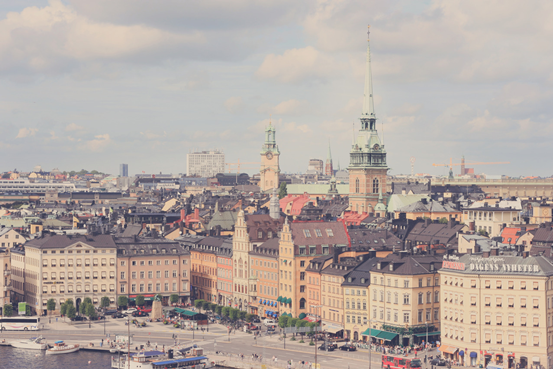 Your text
Having begun in one line, resolve to fight it out on that line, to lead in it, adopt every improvement, have the best machinery, and know the most about it.
Your text
04
Having begun in one line, resolve to fight it out on that line, to lead in it, adopt every improvement, have the best machinery, and know the most about it.
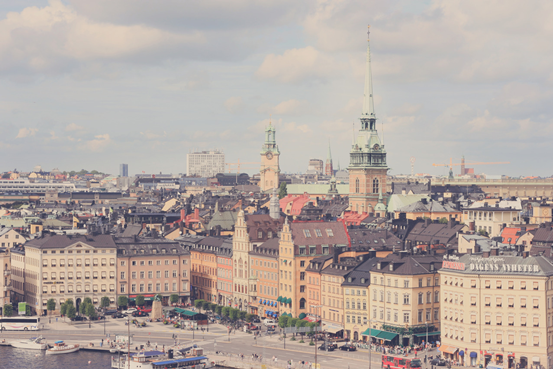 Your text here

And here is the prime condition of success, the great secret: concentrate your energy, thought
Your text
Having begun in one line, resolve to fight it out on that line
04
Your text
Having begun in one line, resolve to fight it out on that line
Your text here

And here is the prime condition of success, the great secret: concentrate your energy, thought
Your text here

Having begun in one line, resolve to fight it out on that line, to lead in it, adopt every improvement
Your text
Having begun in one line, resolve to fight it out on that line
Your company
THANKS
Please enjoy your
work
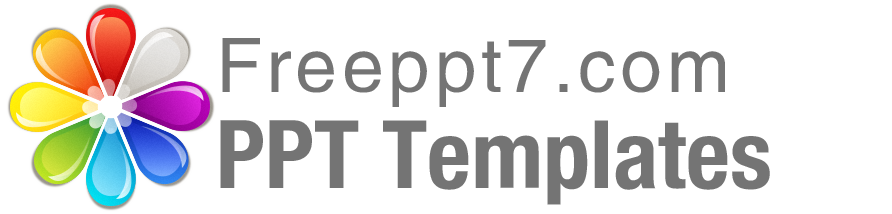 Best PPT templates for free download
https://www.freeppt7.com
[Speaker Notes: Template from：https://www.freeppt7.com]